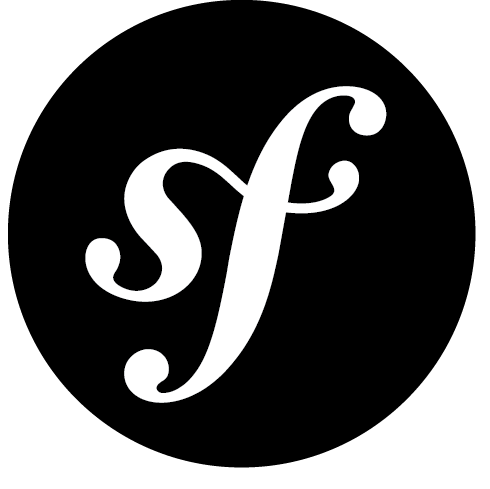 Symfony Tutorial
Giuseppe Attardi
Alexios Tzanetopoulos
What is Symfony?
PHP Web Application Framework that provides:
Object Oriented programming style through ORM
a MVC GUI
Automatic code generation
a collection of components and third-party libraries
configuration and a "glue" library that ties all of these pieces together
Difference between Web Framework and CMS
A web (application) framework is a lower level, generic toolkit for the development of web applications
A web application exposes its data and services to users and machines via the http protocol
A CMS is one type of such applications: a system to manage content shown in websites
CMS are built on top of a WAF
Drupal 7 has its own CMS, Drupal 8 uses Symfony
Problems Solved by Symfony
Data persistence (via Doctrine)
Security
Forms
Validation
Templating
Autoloading
Logging
Asset Management
Routing
File+Dir Traversing
Translation
Dependency Injection
Image Manipulation
Console Tasks
Caching
Performance
Symfony is about 3 times faster than Zend Framework 1.10, while taking up 2 times less memory
Symfony Bundles
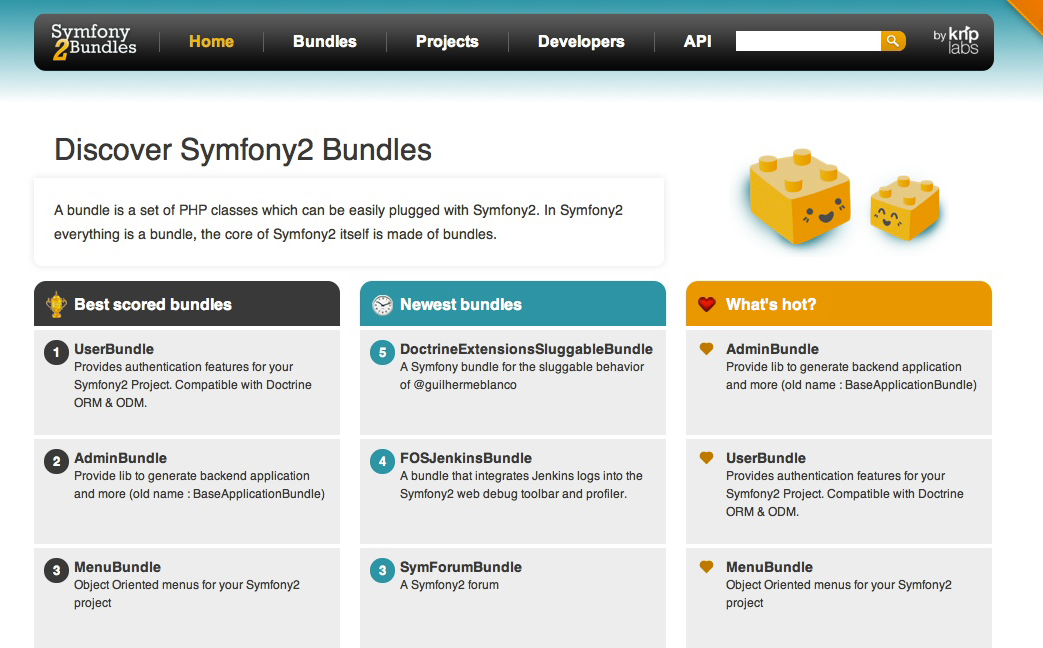 What is Model-View-Controller?
MVC is a software architecture that separates the representation of information from the user’s interaction with it
the model represents the state of the application
a view displays a representation of the model
the controller mediates input, converting it to commands for the model or view
Interactions
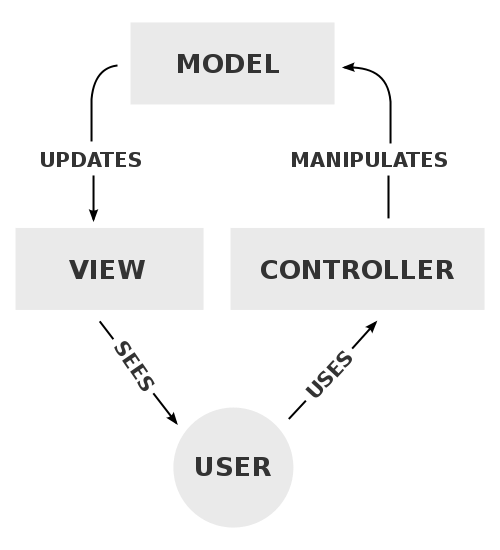 Component Interactions
A controller sends commands:
to the model to perform actions that may update the model state
to the view to change the view’s presentation of the model (e.g., by scrolling through a document).
After a model update the model notifies its associated views and controllers, so that the views can produce updated output, and the controllers to change the available set of commands
A view requests from the model information  needed to generate an output representation
ORM (Object Relational Mapping)
A technique for converting data in a Relational DB into Objects and vice versa
The program manipulates objects which are persisted typically as a row in a table and read back from the table
The attributes of an object correspond to columns
A table is mapped to a repository object that represent the collection of objects
Queries are submitted to a repository and return a list of objects or a cursor on such list
Symfony Benefits
A Framework simplifies development by providing structure and reusable modules
Fast and less greedy
Allows choosing which ORM to use
Web Debug Toolbar
Plentiful documentation and tutorials
Drupal uses Symfony instead of its own framework
Cons
Requires command line (troll)
Not easy to learn
Flat PHP (blog posts page)
<?php // index.php
   $link = mysql_connect('localhost', 'myuser', 'mypassword');
   mysql_select_db('blog_db', $link);
   $result = mysql_query('SELECT id, title FROM post', $link); ?>
<!DOCTYPE html>
 <html><head>
 <title>List of Posts</title> </head> <body>
 <h1>List of Posts</h1>
   <ul>
      <?php while ($row = mysql_fetch_assoc($result)): ?>
         <li><a href="/show.php?id=<?php echo $row['id'] ?>"> 
	<?php echo $row['title'] ?> </a>
         </li>
     <?php endwhile; ?>
   </ul>
</body> </html>
<?php mysql_close($link); ?>
Result?
No error-checking
 Poor organization
 Difficult to reuse code
Hands on Symfony
1st step - Installation
Download from http://symfony.com/download (standard version)
Follow instructions
Test it @ http://localhost:8000/web/app_dev.php
Go to folder
> cd Symfony
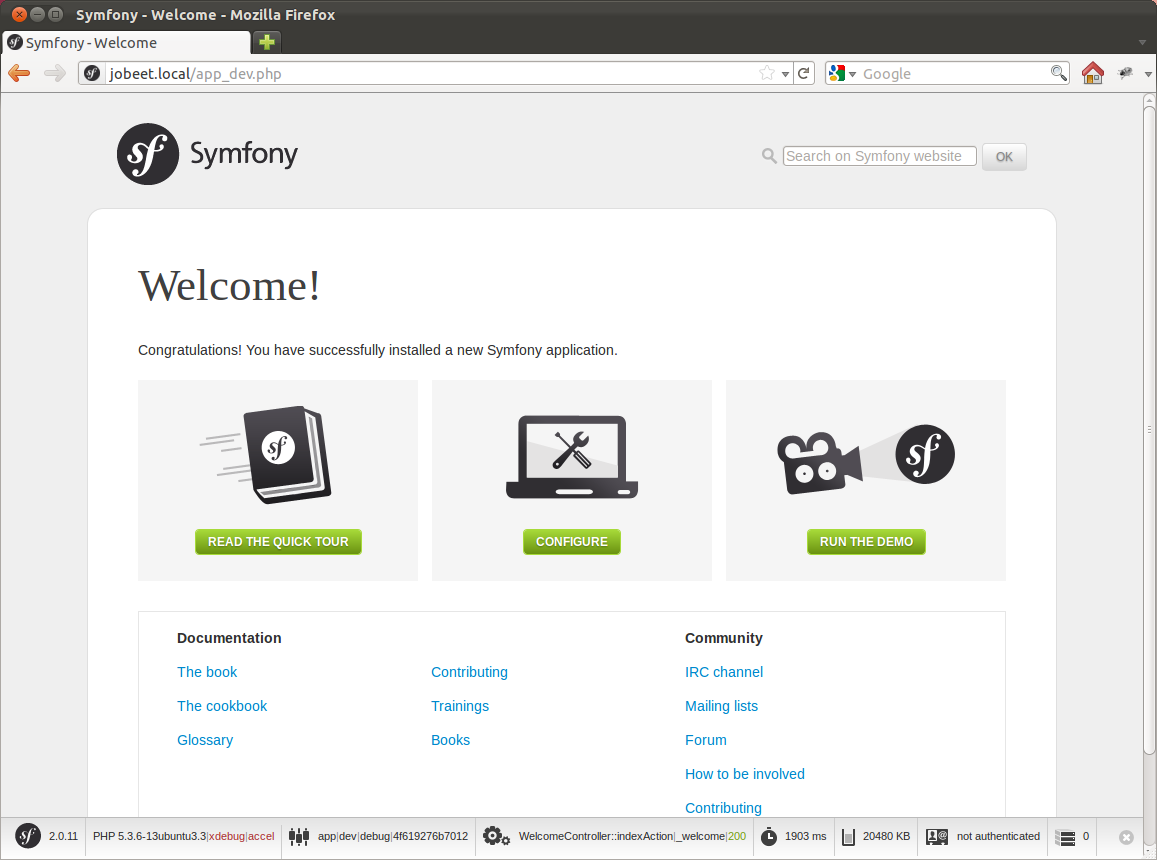 Folder Structure
  Symfony
	  app
	  bin 
	  src
	  vendor
	  web
		  bundles
		 app.php
		 app_dev.php
		 config.php
2nd step - Create Application Bundle
A Symfony3 project is made up of bundles
Create bundle:
> bin/console generate:bundle --namespace=PA16/PeopleBundle
	--format=annotation 
Generates code in directory
src/PA16/PeopleBundle
Folder Structure
  Entity
	 Person.php
	 PersonRepository.php
	 Category.php
  Controller
	 PersonController.php
  Form
	 PersonType.php
  Resources
	  views
		  Person
			 new.html.twig
			 edit.html.twig
			 index.html.twig
Model
Controller
Views
Folder Structure
  Resources
	  public
		  css
		  images 
		  js
	 config
		 routing.yml
		 services.xml 
		 validation.yml
3rd step - The Data Model
Edit the parameters file

;app/config/parameters.yml
parameters:
    database_driver:   pdo_mysql
    database_host:     localhost
    database_name:     symfony
    database_user:     user
    database_password: password


Use doctrine in command line to auto-create the database in mySql:
bin/console doctrine:database:create
3rd step - The Data Model
Mapping to column
class Person {
    /** @ORM\Column(name="id", type="integer")
     * @ORM\Id
     * @ORM\GeneratedValue(strategy="AUTO")
     */
    private $id;
   /** @ORM\Column(name="Name", type="string", length=30) */
    public $name;
   /** @ORM\Column(name="room", type="string", length=30) */
    public $room;
    …
}
3rd step - The Data Model - Repository
class PersonRepository extends EntityRepository {
    public function findAllOrderedByName() {
        return $this->getEntityManager()
            ->createQuery(
                'SELECT p FROM Person p
		ORDER BY p.Name ASC‘)
            ->getResult();
    }
3rd Step – Data Model - Query
/**
  * Delete person with id $id.
  */
 public function remove($id)
 {
   $this->createQueryBuilder('p')
     ->delete(‘PA16PeopleBundle:Person', 'p')
     ->where('p.id = :id')
     ->setParameter('id', $id)
     ->getQuery()
     ->execute();
 }
3rd step - The Data Model - Associations
/**
  * @ORM\ManyToOne(targetEntity="Category", inversedBy="members")
  * @ORM\JoinColumn(name="category_id", 
			referencedColumnName="id")
 */
 public $category;

 /** @ORM\ManyToOne(targetEntity="Department", 
			inversedBy="members")
   * @ORM\JoinColumn(name="department_id",
			referencedColumnName="id")
   */
  public $department;
3rd step - The Data Model - Associations
class Department {
   …
 /**
  * @ORM\OneToMany(targetEntity="Person",
	mappedBy="department")
   */
    private $members;
3rd step - The Data Model
Doctrine generates the accessor methods:
> bin/console doctrine:generate:entities RosiPeopleBundle
public function getName() {
        return $this->name;
}
3rd step - The ORM
We can ask Doctrine to create our database tables (or to update them to reflect our setup) with the command:
> bin/console doctrine:schema:update --force
Updating database schema...
Database schema updated successfully! "7" queries were executed
4th step - Initial Data
> mysql –u root -p
use symfony;
INSERT into Category VALUES ("PO");
INSERT into Category VAUES ("PA");
INSERT into Person VALUES ("Albano", "2743");
INSERT into Person VALUES ("Attardi”, "2744");
Request Processing
Kernel
Request
Response
Bootstrap
Controller
/blog/life		/blog/{title}	BlogController:	Rendered view
/blog/friends		showAction($title)
/blog/about
5th Step – Generate CRUD
> bin/console doctrine:generate:crud
	--entity=“PA16PeopleBundle:Person“
	--with-write
Generates controller PersonController that provides methods:
indexAction
newAction
showAction
editAction
deleteAction
Generated PersonController
class PersonController extends Controller {
   /** @Route("/", name="dept_persona")
    * @Method("GET")
    * @Template() */
   public function indexAction() {
       $em = $this->getDoctrine()->getManager();
       $repo = $em->getRepository(‘RosiBundle:Person');
       $entities = $repo->findAll();
       return array('entities' => $entities);
   }
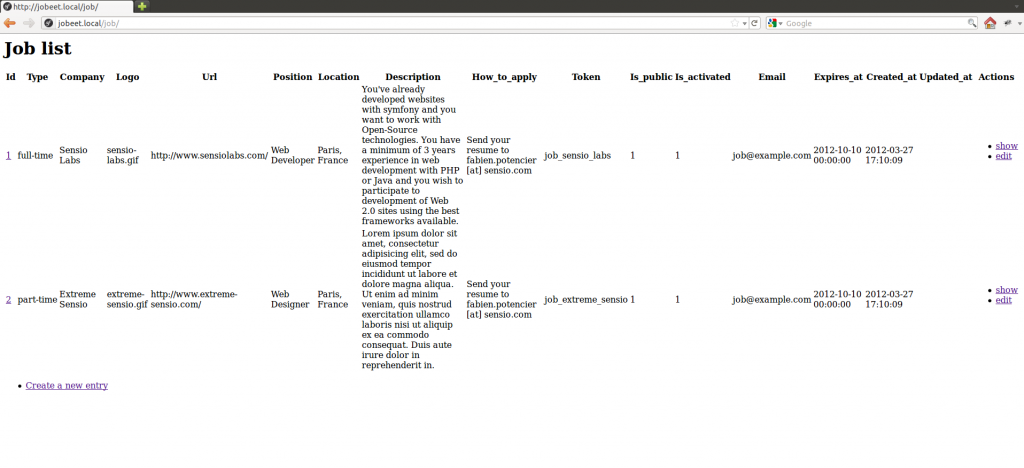 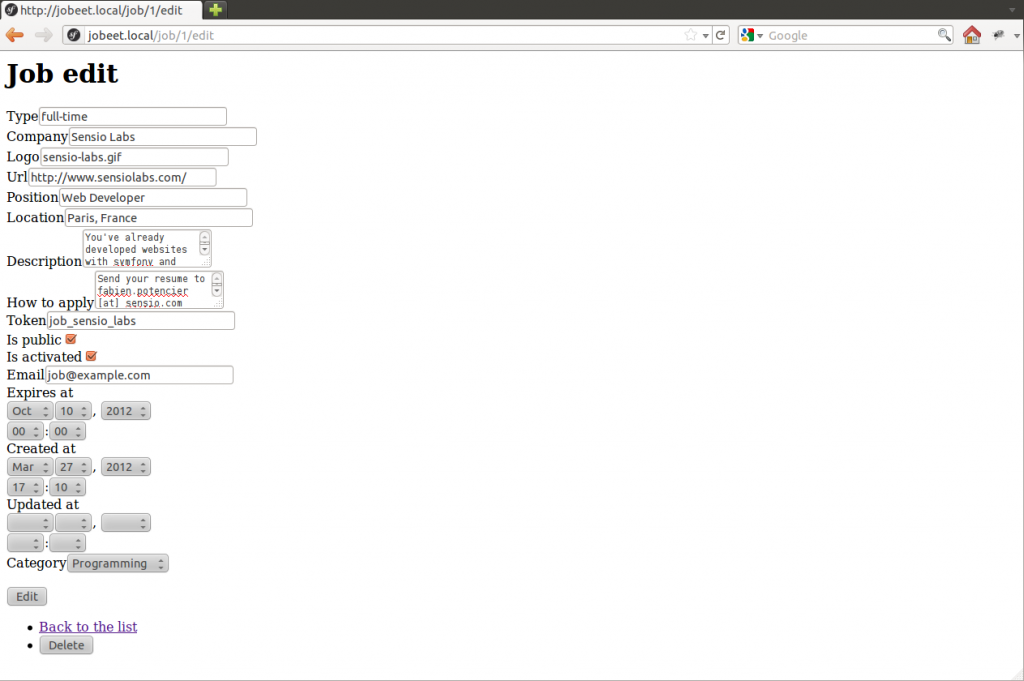 6th step - The Routing
Associates URLs to controller methods
Example:





symfony/app.php/person/123/edit
; Rosi/PeopleBundle/Resource/config/routing.yml

rosi_person_edit:
    pattern:  /person/{id}/edit
    defaults: { _controller: RosiPeopleBundle:Person:edit }
Symfony Application Flow
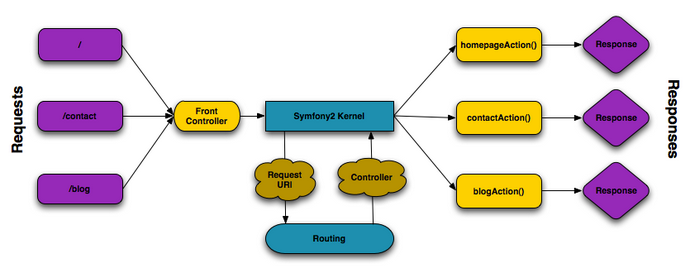 Routing Annotation
Can be provided in annotation to the method





Modifying app/config/routing.yml
/**
   * Displays a form to edit an existing Person entity.
   *
   * @Route("/{id}/edit", name=“rosi_person_edit")
   * @Method("GET")
   * @Template()
   */
  public function editAction($id) {  }
rosi_persona:
	resource: "@RosiPeopleBundle/Controller/PersonController.php"
	type: annotation
5th step - The Routing
Edit the rosi_person_show route from the rosi.yml file:
#src/RosiPeopleBundle/Resources/config/routing/rosi.yml
rosi_person_show:
  pattern:  /rosi/person/{id}
  defaults: { _controller: 
		"RosiPeopleBundle:Person:show" }
6th step - Route Debugging
See every route in your application:


Or a single route:
> bin/console router:debug
> bin/console router:debug rosi_person_show
router:debug
> bin/console router:debug
[router] Current routes
Name                  Method Scheme Host Path
_wdt                  ANY    ANY    ANY  /_wdt/{token}
rosi_people           ANY    ANY    ANY  /people
people_add_person     ANY    ANY    ANY  /person/add
people_person_delete  ANY    ANY    ANY  /person/delete
people_person_edit    ANY    ANY    ANY  /person/edit/{id}
people_person_grid    ANY    ANY    ANY  /person/grid
people_person_main    ANY    ANY    ANY  /person/main
So far?
Barely written PHP code
Working web module for the job model
Ready to be tweaked and customizedRemember, no PHP code also means no bugs!
7th step - The View
Create the file layout.html.twig in the directory:

    src/Rosi/PeopleBundle/Resources/views/
7th Step – Twig Templates
Variables:



Blocks
{{ var }}
{{ var | upper }}
{{ var | raw }}
{{ object.property }}
{{ true ? ‘yes’ : ‘no’ }}
{% if foo is ‘bar’ %}
...
{% else %}
...
{% endif %}
Twig Templates
Extends:


Notice: there is no PHP code in Twig
Full separation between logic and presentation
{% extends "Bundle::layout.html.twig" %}
Twig Layouts
A base layout defines blocks
Each block can have a default value

{% block header %}
    <h1>Welcome!</h1>
{% endblock %}
header
content
side
bar
Twig Layouts
A child layout extends the parent
And overrides its blocks

{% block header %}
    {{ parent() }} back
{% endblock %}
header
content
side
bar
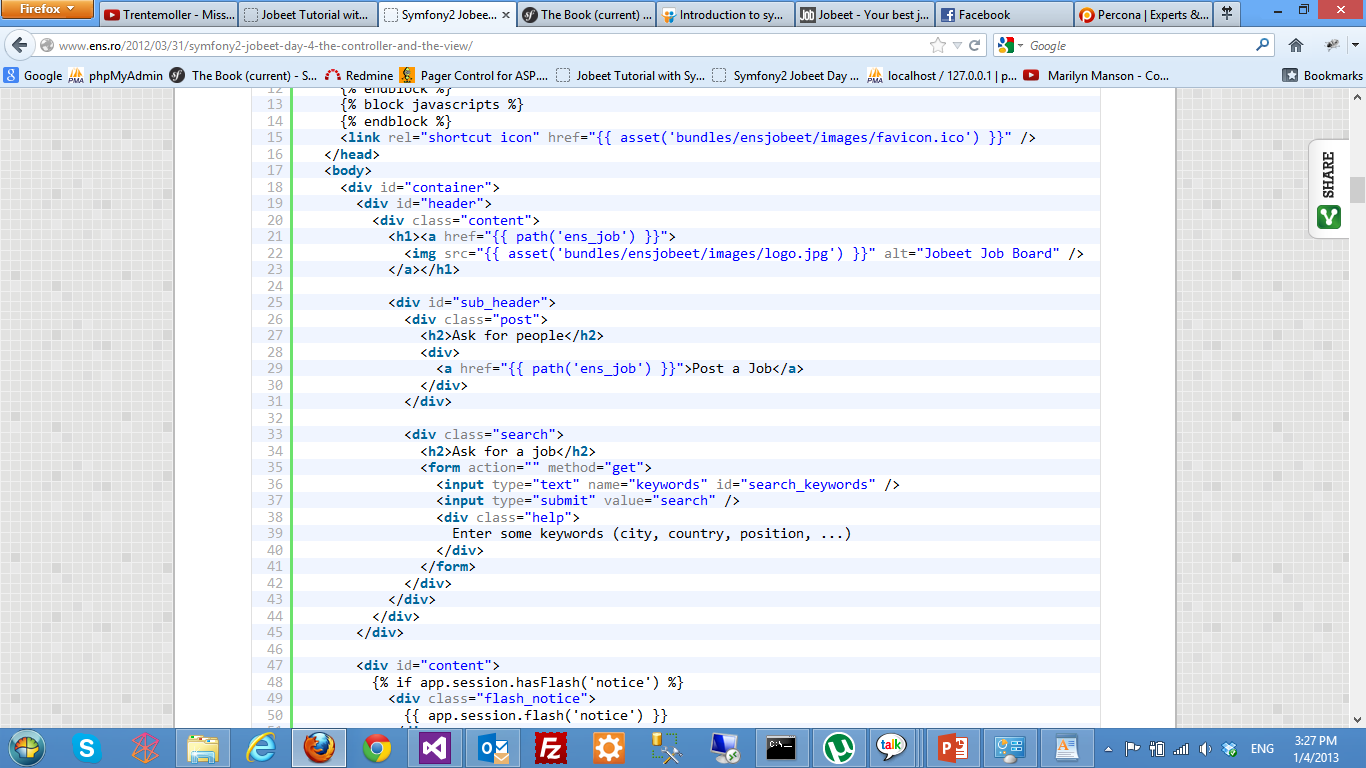 7th step - The View
Tell Symfony to make them publicly available:



Creates symlink:
> bin/console assets:install web --symlink
web/bundles/rosi -> src/Rosi/PeopleBundle/Resources/public
8th step - Testing
2 methods:Unit tests and Functional tests
Unit tests verify that each method and function is working properly
Functional tests verify that the resulting application behaves correctly as a whole
9th and last step - Bundles
Bundles are like modules in Drupal
Even symfony3 is a bundle itself
Many useful bundles such as
FOSUserBundle (user management)
SonataAdminBundle (Admin Generator)
FOSFacebookBundle (Integrate the Facebook)
PagefantaBundle (paginate)
Composer and Bundles
Install composer:
https://symfony.com/doc/master/cookbook/composer.html
DataGrid with PagerFanta
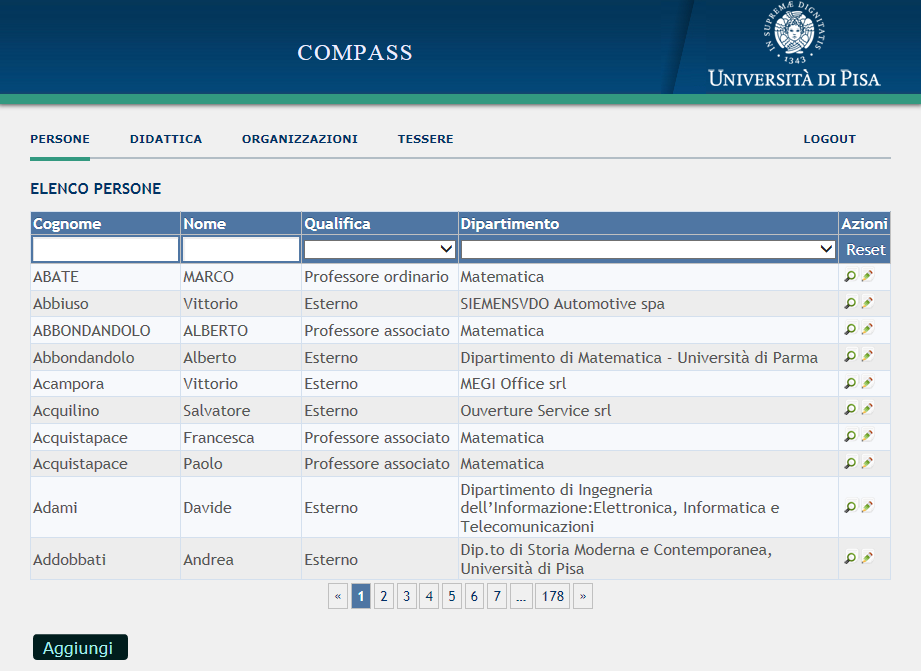 Composer
Manage bundle installation and update
Example:
Include bundle in composer.json:
	"require": {
		"apy/datagrid-bundle": "dev-master“

Invoke composer:

	> composer require apy/datagrid-bundle
Dependency Injection
Aka Control Inversion
Quite simply:
Pass an object to a class instead of letting class create its own instance
Typically used for services. An instance of the service is supplied to an application
Allows customization
Typically from configuration files
Increases flexibility
Services
Service
objects that provide particular functions, e.g.
DB, mailer
Configuration file:
Resources/config/services.yml
Example:
   doctrine:
    dbal:
	driver:   pdo_mysql
      host:     localhost
Use:
$db = $this->get('doctrine');
Import from DB
SqlServer driver
; app/config/parameters.yml
parameters:
    database_driver:   pdo_dblib
    database_host:     131.114.3.27
    database_port:     null
    database_name:     Dipartimento
    database_user:     username
    database_password: password
Install driver
See https://github.com/intellectsoft-uk/MssqlBundle

> php composer.phar require "isoft/mssql-bundle:master-dev"
> sudo apt-get install php5-sybase

Add to vendor/doctrine/dbal/lib/Doctrine/DBAL/DriverManager.php
    'pdo_dblib' => 	'Realestate\DBAL\Driver\PDODblib\Driver',
Generate Bundle
> app/console generate:bundle
	--namespace=Compass/DipBundle
	--bundle-name=Compass\DipBundle

Fixes to MssqlBundle
Rename uniqueidentifier -> timestamp in:
vendor/isoft/mssql-bundle/Realestate/MssqlBundle/RealestateMssqlBundle.php
vendor/isoft/mssql-bundle/Realestate/MssqlBundle/Types/UniqueidentifierType.php
Generate Classes
Step 1
> app/console doctrine:mapping:import	--em=compass2 –force	CompassDipBundle annotation
Step 2
> app/console doctrine:generate:entities 	CompassDipBundle
CRUD for imported tables
> app/console doctrine:generate:crud	--entity="CompassDipBundle:GenPersone“	--with-write --route-prefix=/dept/person

> app/console doctrine:generate:crud	--entity="CompassDipBundle:GenOrganizzazione“	--with-write --route-prefix=/dept/organization
Write Entity for Views
Views are not imported
Write class Person, corresponding to viewPTS_V_PersoneDipartimento
Doctrine ORM
Querying
By Primary Key
   $user = $repo->find($id);
By Simple Conditions
     $users = $repo->find(array('id' => $id));
   $users = $repo->findBy(array(
	'name' => $name));
Find all
   $users = $repo->findAll();
Query Builder
$qb = $em->createQueryBuilder();
$qb->select('u')
 ->from('User', 'u')
 ->where('u.id = :id)
 ->orderBy('u.name', 'ASC');
$query = $qb->getQuery();
$result = $query->getResult();
$single = $query->getSingleResult();
Joins
$query = $em->createQuery(
   "SELECT u FROM User u JOIN u.address a
    WHERE a.city = 'Berlin'");

$query = $em->createQuery(
	'SELECT u FROM ForumUser u
	 WHERE u.username = :name');
$query->setParameter('name', 'Bob');
$users = $query->getResult();
Hydration
The process of transforming a SQL result set into objects
Hydration modes:
Collection of objects
Single object
Nested array
Set of scalar values
Result iterator
Avoid hydration of a large result set

$q = $em->createQuery(
   'select u from Model\User u');
$iterable = $q->iterate();
foreach ($iterable as $row) {
   $user = $row[0];
   $user->increaseCredit();
}
Annotations
Security
/**
* @extra:Route("/hello/admin/{name}")
* @extra:Secure(roles="ROLE_ADMIN")
* @extra:Template()
*/
public function helloadminAction($name)
{
	return array('name' => $name);
}
Caching
/**
 * @extra:Route("/hello/{name}“)
 * @extra:Template()
 * @extra:Cache(maxage="86400")
 */
public function helloAction($name) {
return array('name' => $name);
}
Validation
RosiPeopleBundle\Entity\Person:
  properties:
     name:
              - Length: {max:30, maxMessage: “Il nome non può superare 30 caratteri."}
              - NotBlank: {message: "Inserire il nome."}
category:
              - NotBlank: {message: "Indicare una categoria."}
Summary
Generate bundle
Register bundle
Create model (entities, ORM)
Establish routing
Implement actions in controller
Use Forms for interaction
Use Twig for presentation
IDE
NetBeans IDE plugin
http://download.netbeans.org/netbeans/7.4/final/bundles/netbeans-7.4-php-windows.exe
Embedded Forms
Handle a collection objects
Bagdes
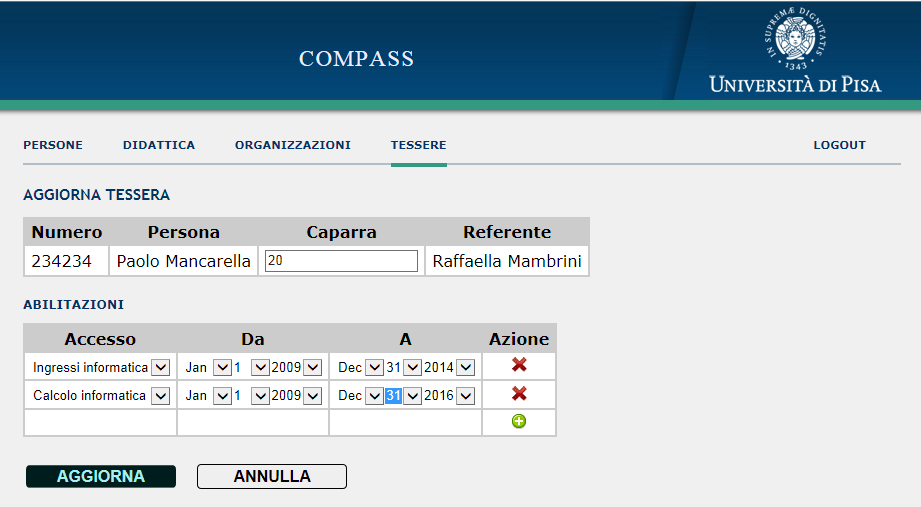 Example: Badges
class Bagde {
   private $id;
   private $code;
   private $person;
   /* @ORM\OneToMany(targetEntity="AccessPermit",
	mappedBy="badge",
	cascade={"persist", "remove"}) */
   protected $permits;
}
Badge Permit
class BadgePermit {
   private $id;
   /* @ORM\ManyToOne(targetEntity="Badge",
	inversedBy="permits")
       @ORM\JoinColumn(name="badge", 	referencedColumnName="ID") */
    private $badge;

    /* @ORM\OneToOne(targetEntity="Access")
       @ORM\JoinColumn(name="access", 	referencedColumnName="ID") */
    private $access;

    private $start;
}
Form for editing Badges
Problem:
User submits form, Symfony turns form data into an object
Controller action deals with the object
Easy when form corresponds to a single Entity
Fairly easy if number of items is fixed
Complicated if user is allow to add/remove items
Solution:
Modify DOM in the client adding new fields to the form
New fields must have proper names
Fields
<select id="badge_permits_1_access"
 name="badge[permits][1][permit]"> …

<select id="badge_permits_2_access"
 name="badge[permits][2][permit]"> …
Details
jQuery(document).ready(function() {
  collectionHolder = $('tbody.permits:first');

  // Save the last row, so that it can be replicated
  var lastRow = collectionHolder.children().last();
  prototype = lastRow[0].outerHTML;
  // clear fields
  lastRow.find('td').not('.actions').each(function() { 	$(this).html(''); });
  rows = collectionHolder.find('tr.permit').length;
  if (rows == 1)
    addRow();
});
Prototype trick
function addRow() {
  // Replace '__name__' in the prototype's HTML with a progressive number
  var newRow = prototype.replace(/__name__/g, rows);
  var lastRow = collectionHolder.children().last();
  lastRow.before(newRow);
  newRow = lastRow.prev();
  // set an id
  id = '__accesso_row_' + rows + '__';
  newRow.attr('id', id);
  // change action
  var action = newRow.find('.actions:first');
  var a = action.find('a:first');
  a.attr('onclick', 'delRow("#' + id + '"); return false;');
  // replace icon, title, etc.
  rows++;
}
Appointments
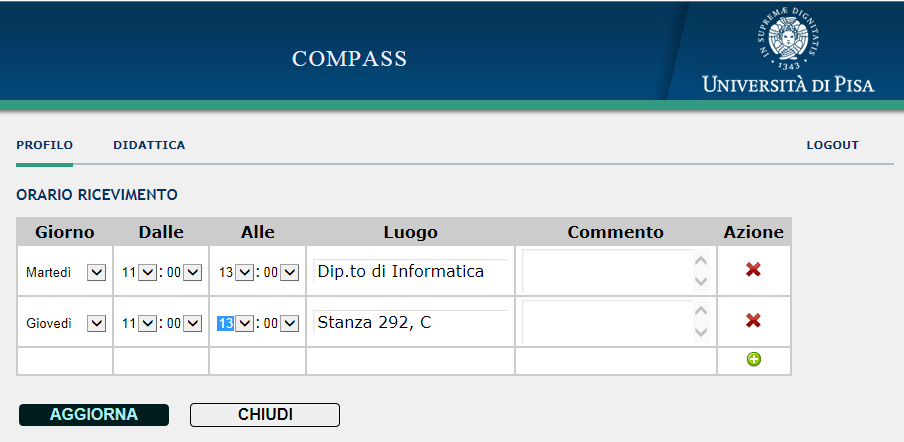 Filter data by user
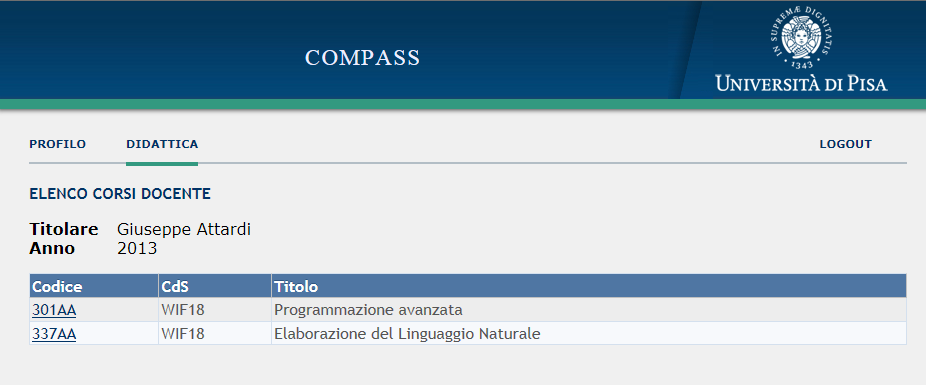 Benefits
Code reduction:
From 200 lines of ASP to 30 lines
Further Reading
Manual
http://symfony.com/doc/current/book/index.html
Tutorials
http://tutorial.symblog.co.uk/
http://www.ens.ro/2012/03/21/jobeet-tutorial-with-symfony2/
http://juandarodriguez.es/tutoriales/inyeccion-de-dependencias-en-symfony2/